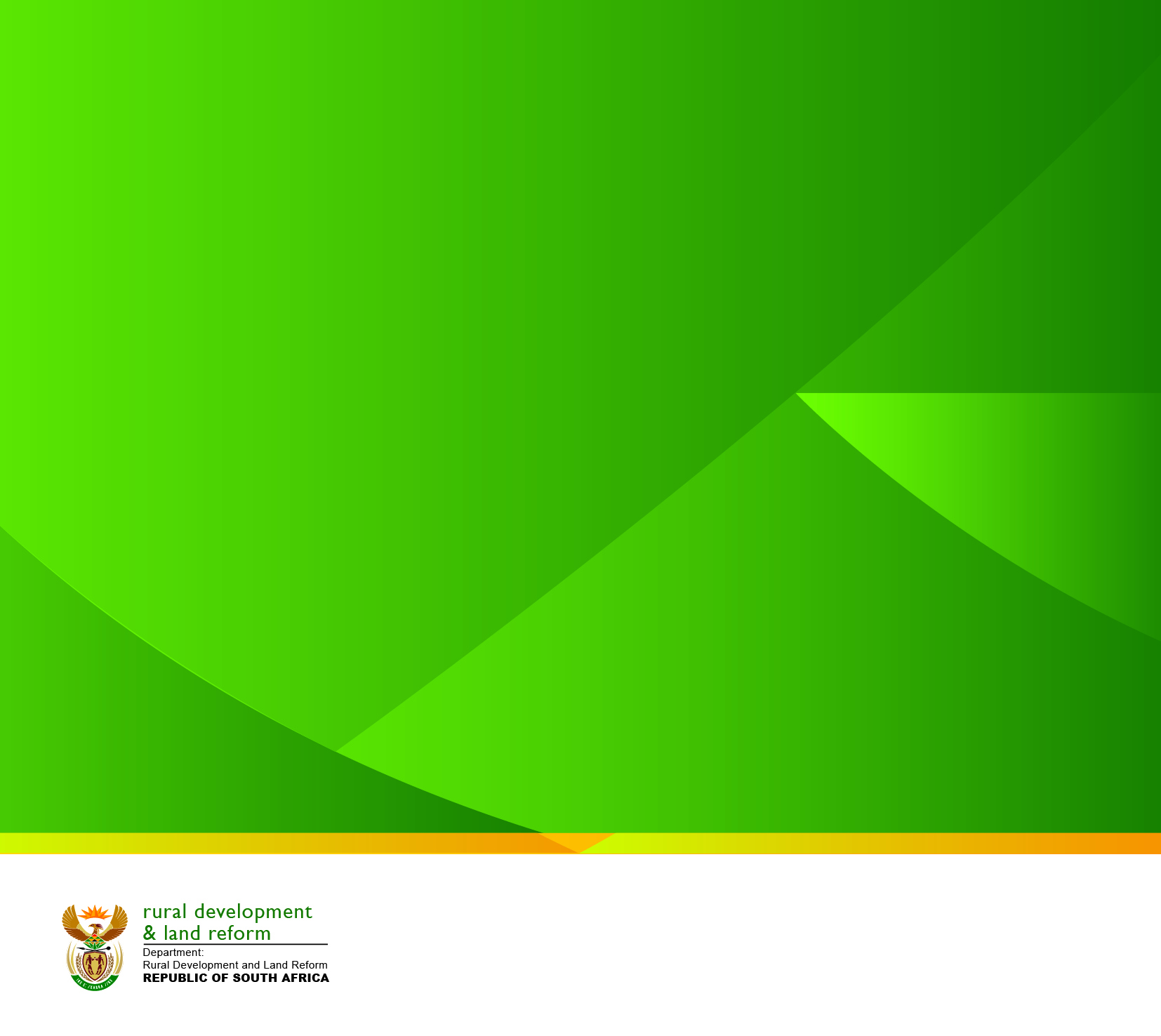 STATUS REPORT ON GELUKWAARTS FARM PROJECT PRESENTATION TO PORTFOLIO COMMITTEE ON RURAL DEVELOPMENT AND LAND REFORM13 MARCH 2019
Table of contents
Overview of the Farm, land use, purchase price, other state investment and beneficiary selection;
Background to Farm Gelukwaarts project, factors leading to the current challenges and how factors were addressed at planning stages
Interventions by Department and other state agencies to resolve tensions;
Further support and monitoring of stability and functioning of the project; and
Possible interventions to address land needs of the “invaders”
Way Forward.
2
Overview of the Farm, land use, purchase price, other state investment and beneficiary selection
Overview of the Farm
Farm Gelukwaarts annex 200. Portion 1 (remaining extent), Piketberg registration division, Bergriver Municipality, Western Cape, measuring 35.9865 hectares is situated in the West Coast District Municipality, Bergrivier Local Municipality. 
Land Use
Farm Gelukwaarts is a commercial farm with current land-use demarcated for livestock and crop production.  Piggery and 12ha guavas are the commodities being farmed  
State Investment and Purchase Price of the Farm Gelukwaarts
The Farm Gelukwaarts was supported by the Department of Agriculture (provincial) with the upgrade of the piggery infrastructure to the value of R10 450 000.  The property was valued at R10 450 000 and the Department of Rural Development and Land Reform acquired the farm for R4 150 000 taking the investment of the Department of Agriculture into consideration
3
Overview of the Farm, land use, purchase price, other state investment and beneficiary selection (2)
Beneficiary Selection
Beneficiary Selection took place on 2 February 2018 with a site inspection prior to the selection process (Annexure A).
The Selection Committee comprised of the Chairperson  District Land Reform Committee (DRLC), a member of the commodity organization applicable to this farm, organized agriculture, and the Department of Agriculture in the province as well as a member of the Department of Rural Development and Land Reform to provide a secretariat function.
4
Background to project, factors leading to the current challenges and how factors were addressed at planning stages
Background to Farm Gelukwaarts Project
Joint allocation of Farm Bellevue to Mr I Cloete and Mr T Sibeko and formed a joint entity
Different farming interest with  an agreement between the parties that they will jointly farm with layers. 
As Mr Cloete had a different interest (pig farming), the two farmers agreed  that each will pursue their own interest
Tension emerged between the two parties that escalated for a sub-division to be undertaken
Progress made by Mr Sibeko with the allocation of RECAP escalated the tension
Former DG and Acting DDG Land Acquisition and Redistribution advised to relocate Mr Cloete and re-allocate him land.
5
Background to Farm Gelukwaarts project, factors leading to the current challenges and how factors were addresed at planning stages Cont…
Background to Farm Gelukwaarts Project
DoA and Mr Cloete brought the sale of Gelukwaarts to Department of Rural Develpment’s attention
Farm assessment commissioned
Land tenure report was not necessary, no one on the land except the seller’s relative taking care of the property
No farming activity at the time
Guava orchard leased by the neighbour
Ms Ngxumeshe came forward indicating she was living on land while this was disputed by the caretaker
She was included in the selection process
After the results of the selection process Ms Ngxumeshe produced a lease agreement between her and owner
Owner disputed the legality of the lease
Legal opinion sought
6
Background to Farm Gelukwaarts project, factors leading to the current challenges and how factors were addres at planning stages Cont…
Background to Farm Gelukwaarts Project
Had a Offer accepted by the seller
Legal opinion guided the Department of Rural Development and Land Reform to continue with acquisition 
Ms Ngxumeshe taking occupation of the office space and biometric facility few meters from piggery infrastructure
Allegations that Ms Ngxumeshe attempted to sell the farm
Agreements made with Mr Cloete to take occupation
7
Interventions by the Department and other state agencies to resolve tensions
Ms Ngxumeshe approaches Black Farmers Union (BAFU)
BAFU abandons Ms Ngxumeshe
Intimidation started and Ms Ngxumeshe laying several charges with SAPS including that of fraud for forging of her signature.
Department of Rural Development and Land Reform approached SAPS in January 2019, Mr Cloete is the allocated beneficiary
Postponement of dates by the State Attorney to help resolving the matter
Damages to property and related charges
Ms Ngxumeshe becomes aware of the lease agreement to be issued to Mr Cloete
Invasion of 3 adults (2 male and 1 female with a minor)
Attacking of Mr Cloete and his helper
8
Interventions by the Department and other state agencies to resolve tensions
Resolving of Tensions
SAPS deployed on a regular basis
Security appointed for the next month
9
Further support and monitoring of stability and functioning of the project
Security deployed
Support sought from the State Attorney to resolve
Ms Ngxumeshe on the database of the Department of Rural Development and Land Reform 
Ms Ngxumeshe refusing participation on selection processes
Offered support of other branches of Department of Rural Development and Land Reform Guava orchard in production
Pigs illegal in piggery infrastructure – advisory support by Department of Agriculture
10
Possible interventions to address the land needs of the “invaders”
Ms Ngxumeshe on the Database of the Department of Rural Development and Land Reform for future lessee selection processes
11
Outcome of State Attorney Engagement
State Attorney advised (12 March 2019):
 enforcing Lease Agreement
Eviction action on damage to property
12
Next steps
Security Company has been appointed by the Department and has been deployed to the farm to safeguard the State Property.
 
Department of Agriculture assigned engineers to the farm to sort out the challenge of irrigation water to the guava trees that was disrupted
 
On 6 March 2019 the state attorney was approached by means of a hand delivered letter to Mr Sisilana with the following instructions:

Counsel is to be briefed on an urgent basis to bring urgent application before court for the eviction of Ms Ngxumeshe and all those residing after her on the farm on the basis of damage to state property
 
Counsel to be briefed to obtain an interdict order against those illegally occupying the land and intend to do so and against whoever is conducting farming activities on the land without the consent or approval of the Department of Rural Development and Land Reform.

Porterville police and DRDLR Safety and Security Services were also called in to the farm to assess the situation and conduct risk assessment.

DG approach for process of re-allocation of Mr. Cloete
13
THANK YOU
14